Requirements and Verification
ECE445
What is RV table?
A two-column table with requirements on the left, and verification on the right
A checklist for both modular goals and modular debugging
If all requirements have been verified by your verification for every module, you should have a fully functioning project.
Requirements
A technical definition of what each and every module in your system block diagram must be able to do

Quantitative (tolerance range)
Thorough and detailed
Driven by project goals
Design requirements ≠ purchase requirements
Verification
A set of procedures that you will use to verify that a requirement has been met

Equipment
Test procedures
Presentation of results
Explicit
Bad RV Example
Voltage Regulator
Bad RV Example
Voltage Regulator
What is battery voltage?
Bad RV Example
Voltage Regulator
Do I fail if the output is 3.25V?
Bad RV Example
Voltage Regulator
Do we miss any requirements? e.g, current draw?
Bad RV Example
Voltage Regulator
How to measure?
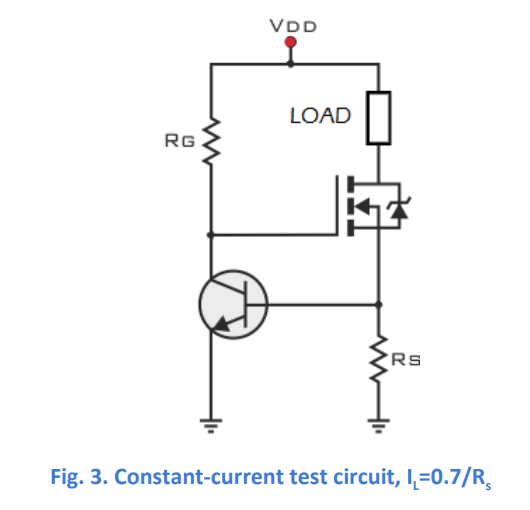 Good RV Example
Voltage Regulator 
(adapted from SP16 Wireless IntraNetwork)
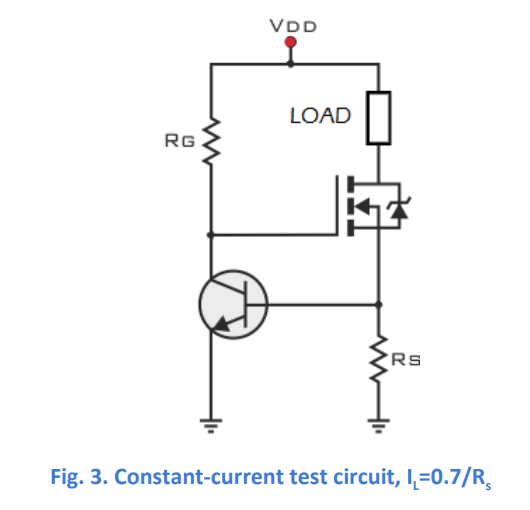 Good RV Example
Voltage Regulator 
(adapted from SP16 Wireless IntraNetwork)
Quantitative measurable ranges
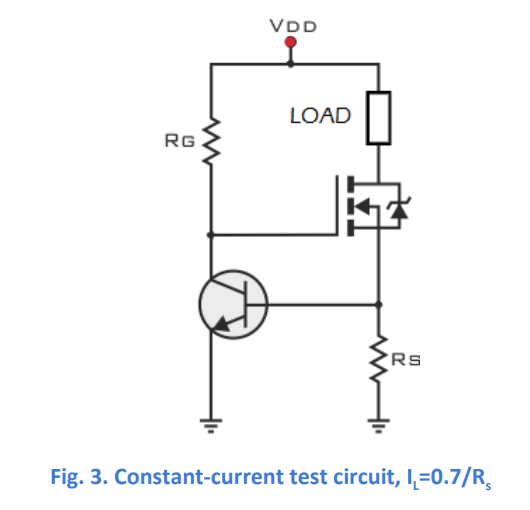 Good RV Example
Voltage Regulator 
(adapted from SP16 Wireless IntraNetwork)
Very detailed and thorough
requirements
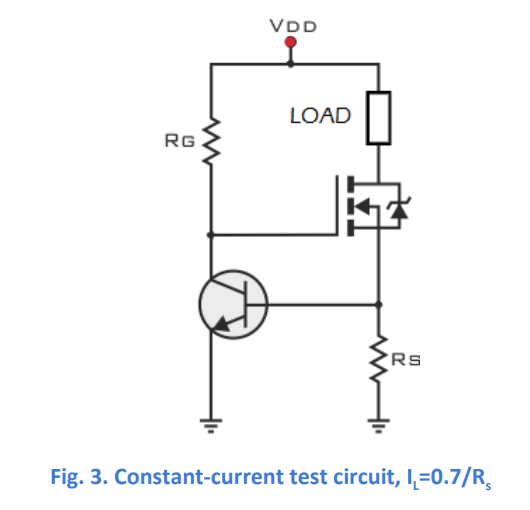 Good RV Example
Voltage Regulator 
(adapted from SP16 Wireless IntraNetwork)
Step-by-step procedure
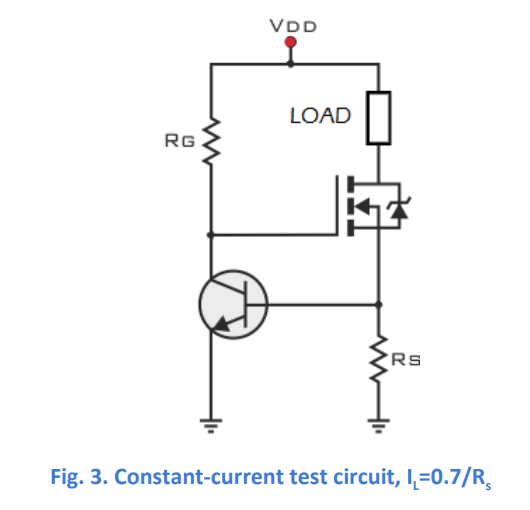 Good RV Example
Voltage Regulator 
(adapted from SP16 Wireless IntraNetwork)
Equipment
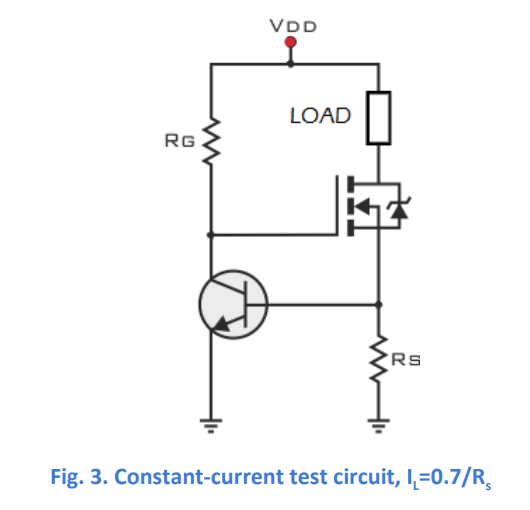 Good RV Example
Voltage Regulator 
(adapted from SP16 Wireless IntraNetwork)
Explicit set-up/configuration
If you have any questions, contact your TA!